Министерство образования Республики Мордовия
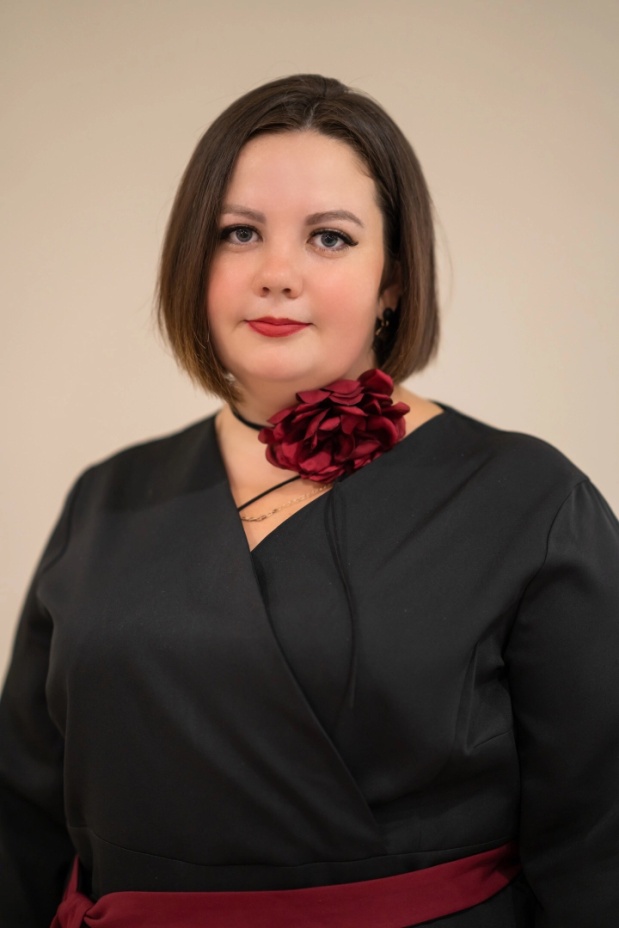 ПОРТФОЛИО
Василькиной Галины Александровны
учителя – дефектолога

МОУ г.о. Саранск «Центр образования № 15 «Высота»
 им. Героя Советского Союза М. П. Девятаева»
Дата рождения: 08.12.1993
Профессиональное образование: магистратура- специальное (дефектологическое) образование, ФГБОУВО «МГПИ им. М. Е. Евсевьева» регистрационный  №  4767, дата выдачи 30 июня 2017
Занимаемая должность: учитель - дефектолог
Стаж педагогической работы по специальности:  6,5 лет
Общий трудовой стаж: 11,5 лет
Наличие квалификационной категории: первая квалификационная категория 
Дата последней аттестации: приказ №1334 от 26.12.2022
Представление собственного инновационного 
педагогического опыта
Тема инновационного педагогического опыта:

 «Мульттерапия, как средство развития младших школьников с нарушением интеллекта»
Опыт размещён на сайте МОУ г.о. Саранск «Центр образования № 15 «Высота»
 им. Героя Советского Союза М. П. Девятаева» 
https://co-vysota-saransk-r13.gosweb.gosuslugi.ru/pedagogam-i-sotrudnikam/attestatsiya-pedagogicheskih-rabotnikov/
1. Соответствие данных первичного обследования и диагноза перспективному плану индивидуальной или групповой коррекции
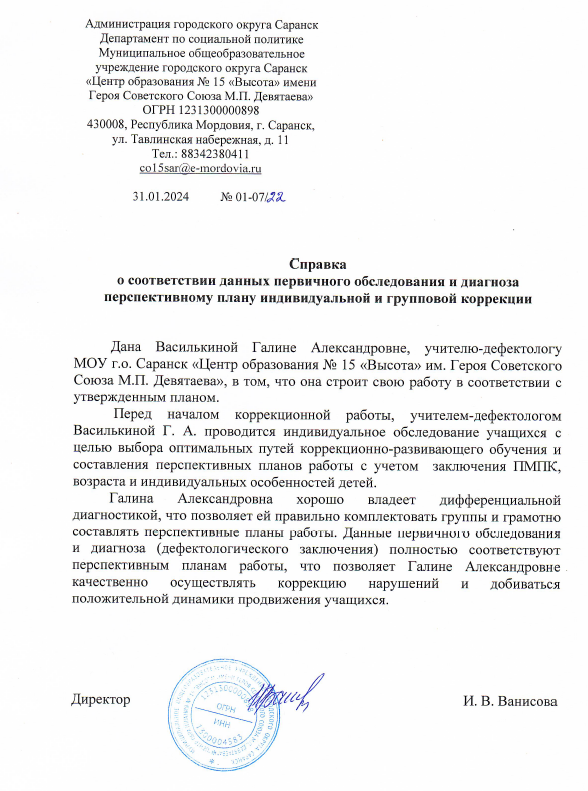 2. Динамика продвижения учащихся в соответствии с планом коррекционной работы
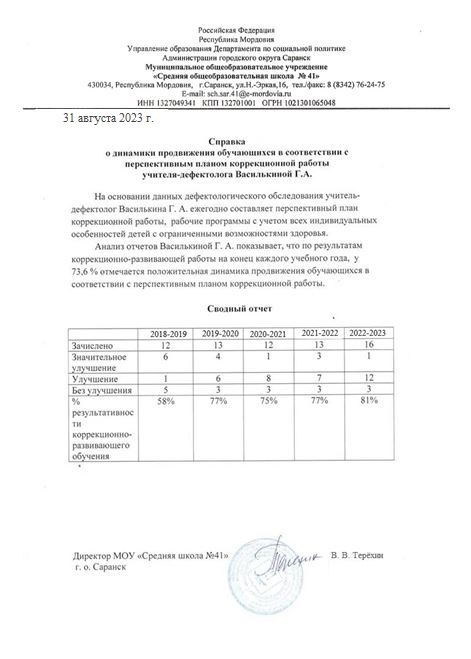 3. Взаимодействие с родителями
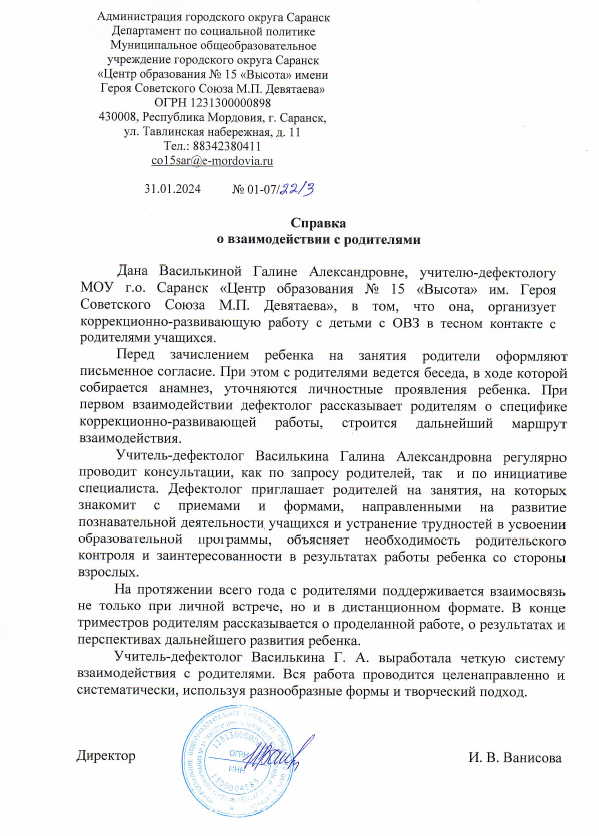 Результаты анкетирования
Анализ результатов анкетирования показал, что родители и законные представители детей  оценивают коррекционную работу и консультативную помощь                            учителя - дефектолога на высоком уровне.
4. Взаимодействие с педагогами
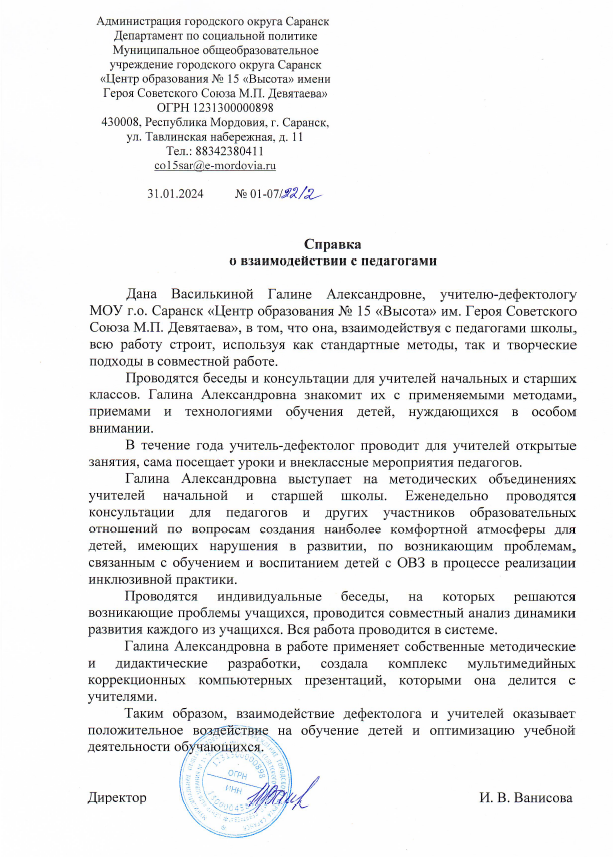 Результаты анкетирования
Анализ результатов анкетирования показал, что педагоги оценивают коррекционную работу и консультативную помощь  учителя - дефектолога на высоком уровне.
6. Участие детей в заочных олимпиадах,
 конкурсах, выставках, турнирах
Победы в дистанционных мероприятиях в сети интернет –  1

Победы и призовые места в  очных муниципальных мероприятиях-  2
Победы в дистанционных мероприятиях в сети интернет
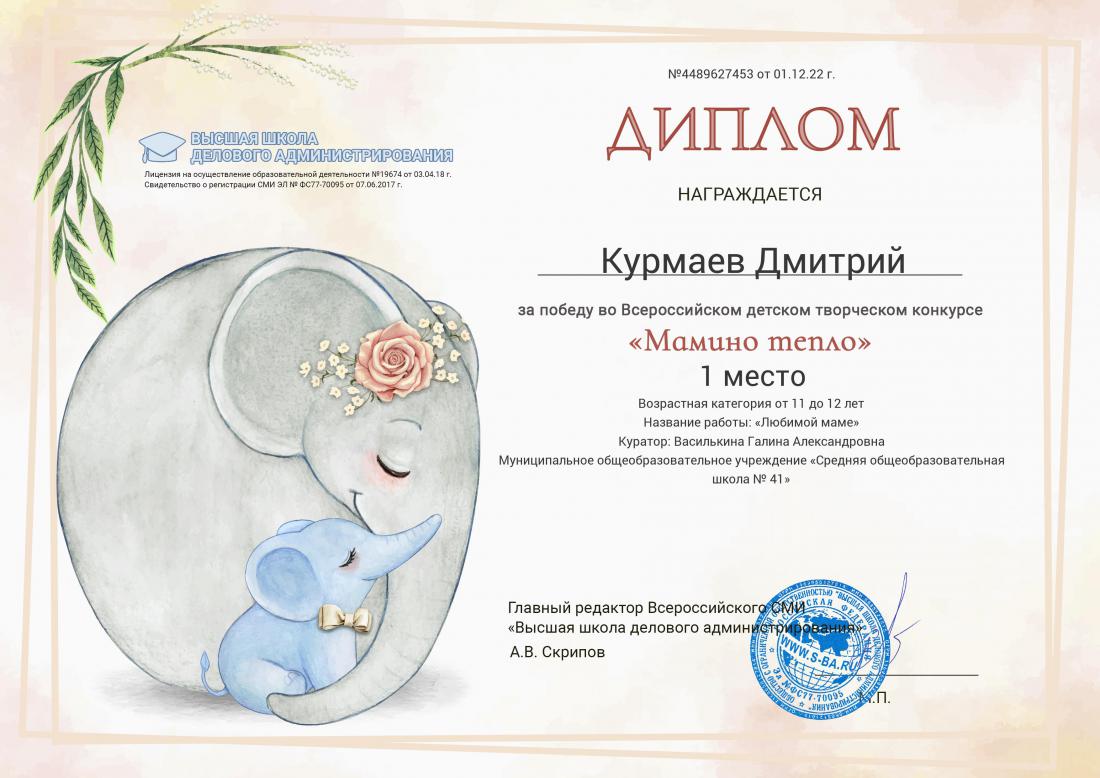 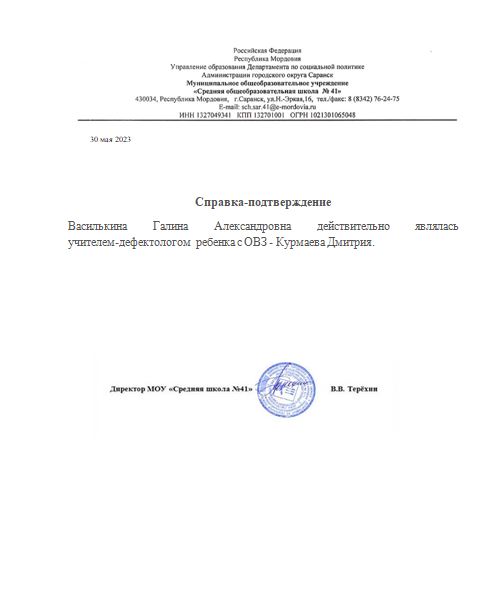 Победы и призовые места в  очных муниципальных мероприятиях
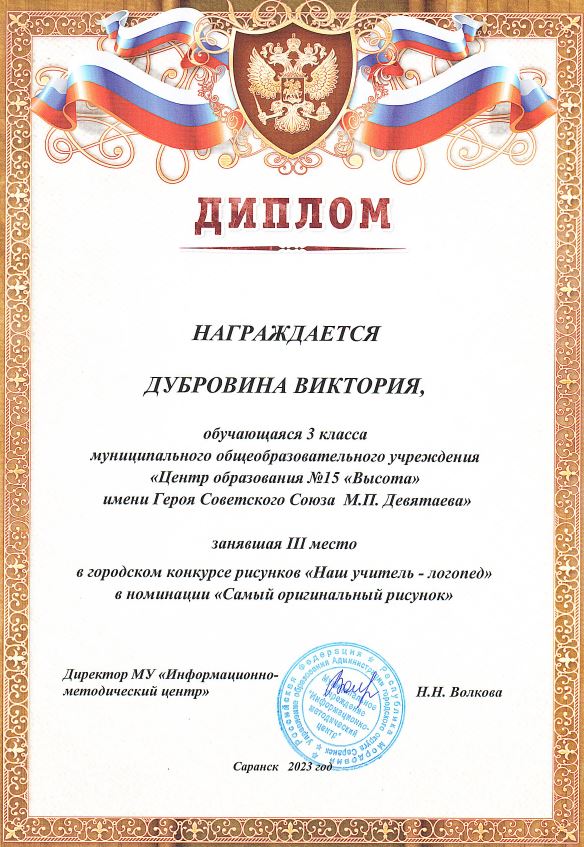 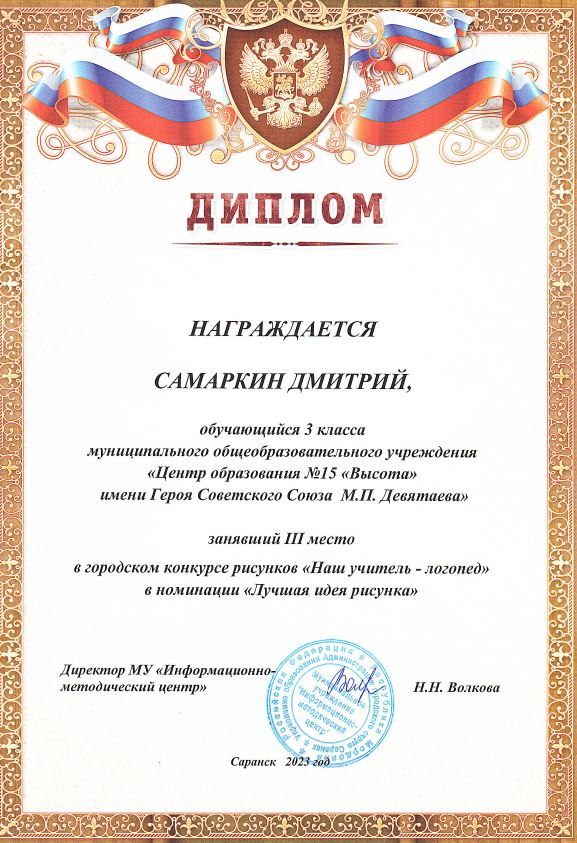 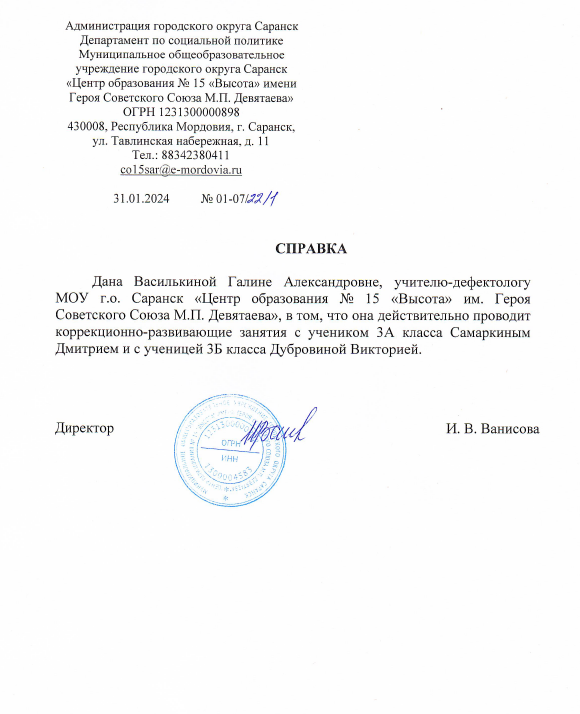 7. Наличие публикаций
Публикации в сети интернет – 3   

Республиканский уровень - 1

Публикации международного уровня - 1
Публикации в сети интернет
https://infourok.ru/didakticheskoe-posobie-po-razvitiyu-poznavatelnyh-processov-uchashihsya-6587542.html
https://multiurok.ru/files/lepbuk-vchera-segodnia-zavtra.html
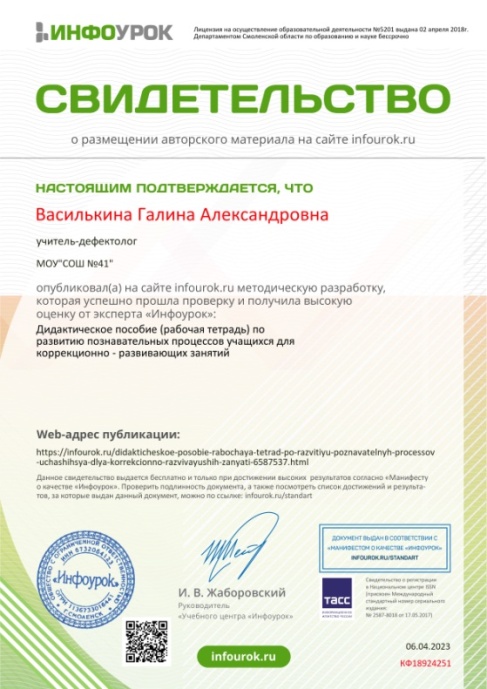 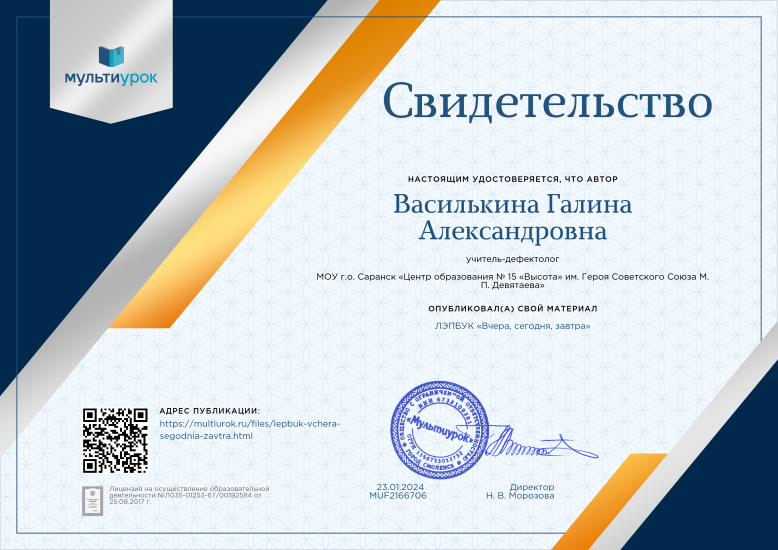 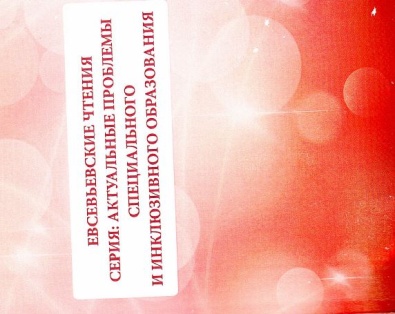 Республиканский уровень
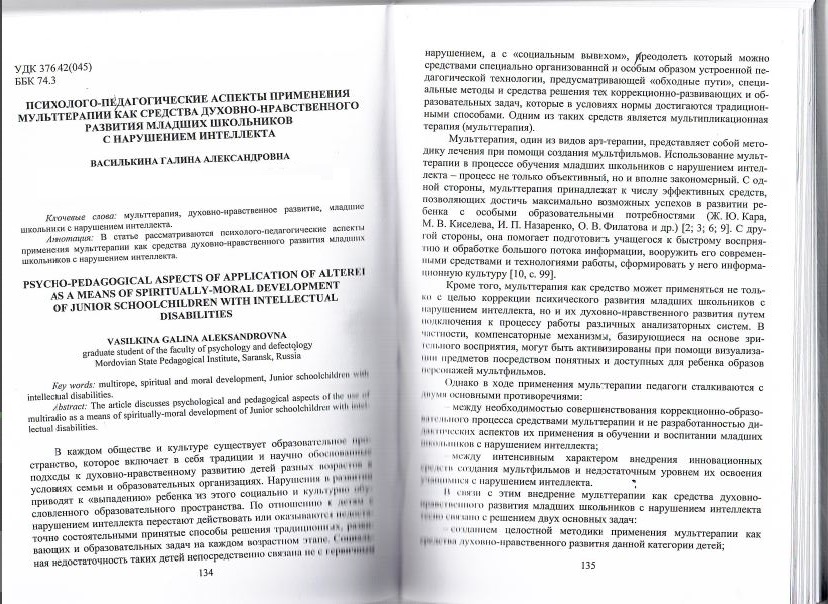 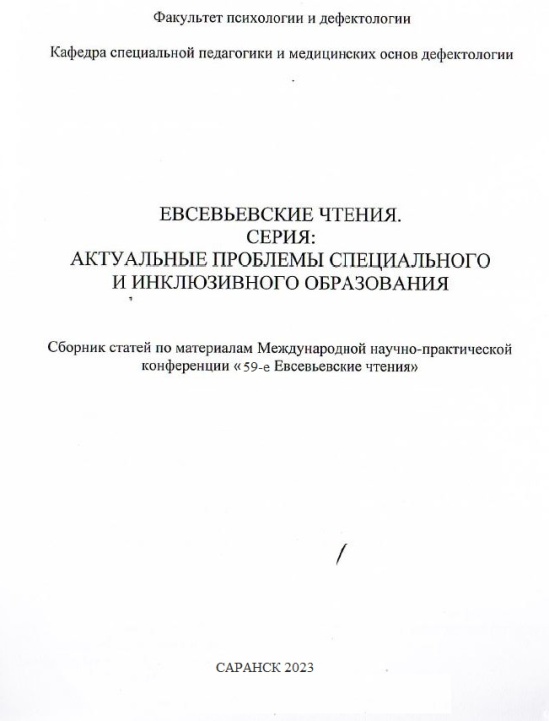 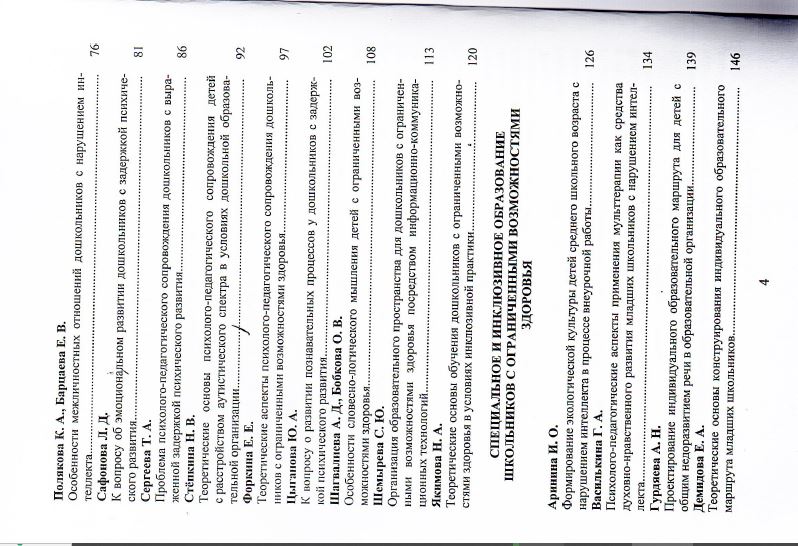 Публикации международного уровня
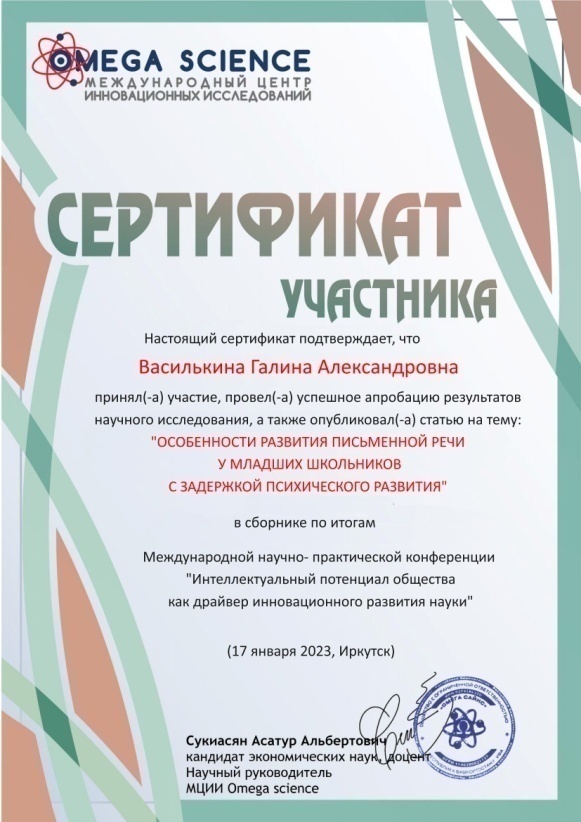 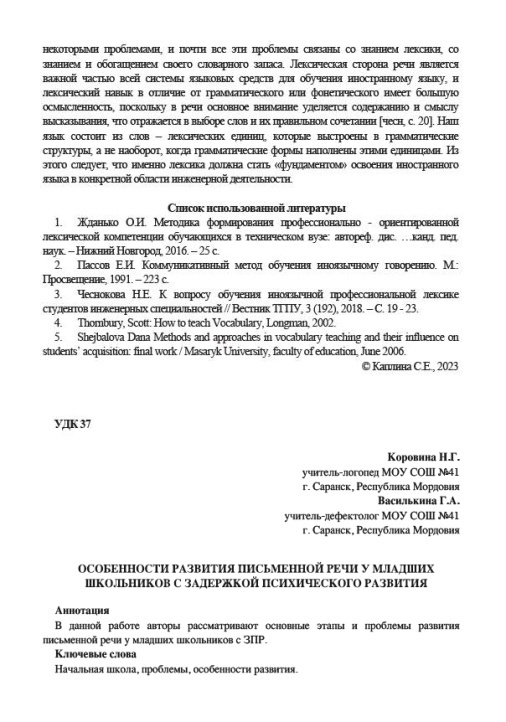 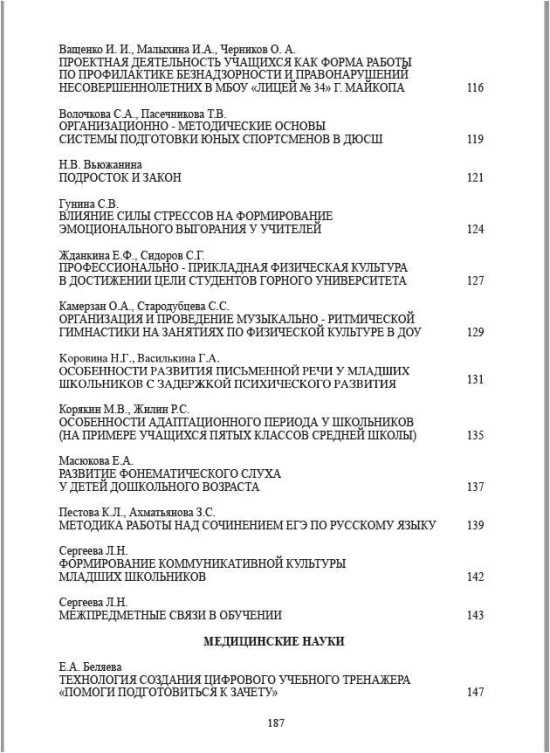 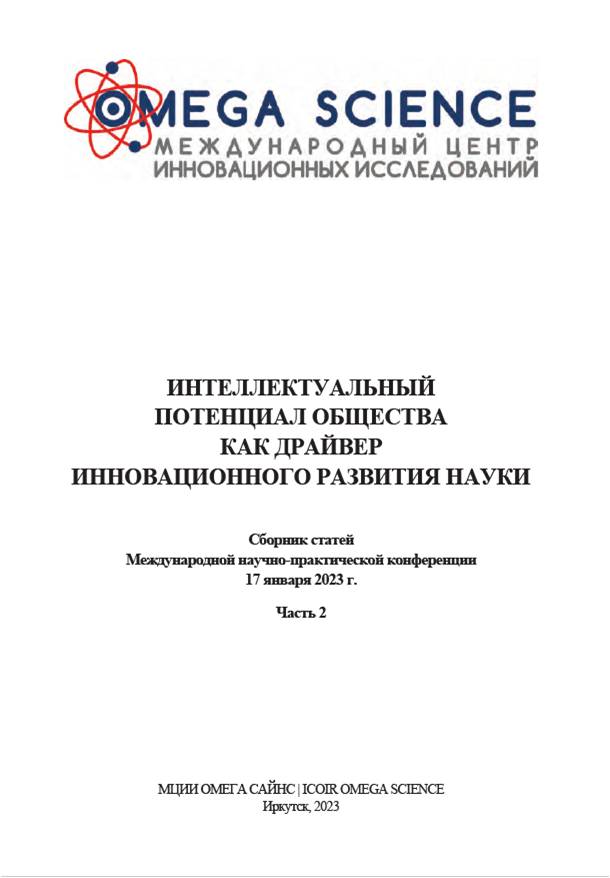 9. Выступления на заседаниях методических советов,
 научно-практических конференциях, педагогических чтениях, 
семинарах, секциях, форумах
Уровень образовательной организации -  2 

Республиканский уровень – 2
Уровень образовательной организации
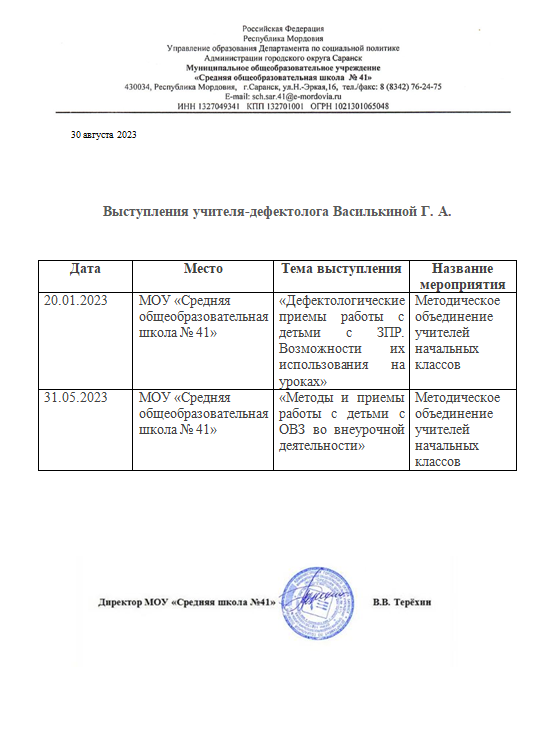 Республиканский уровень
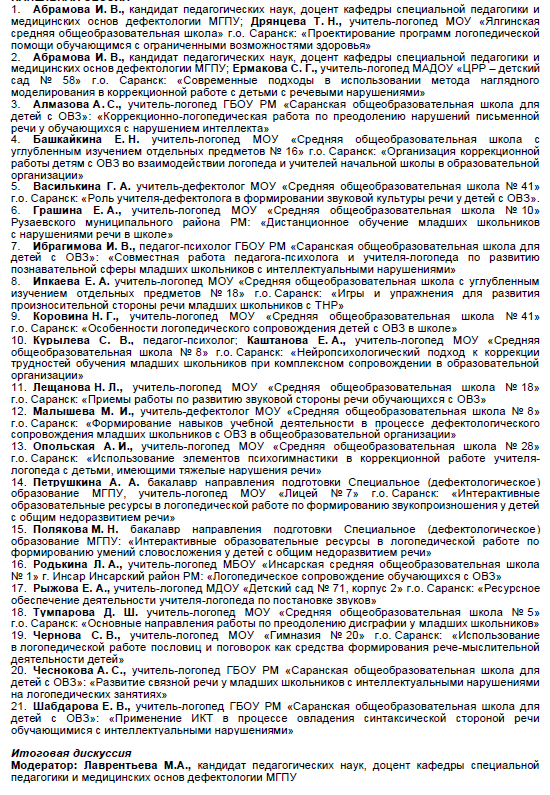 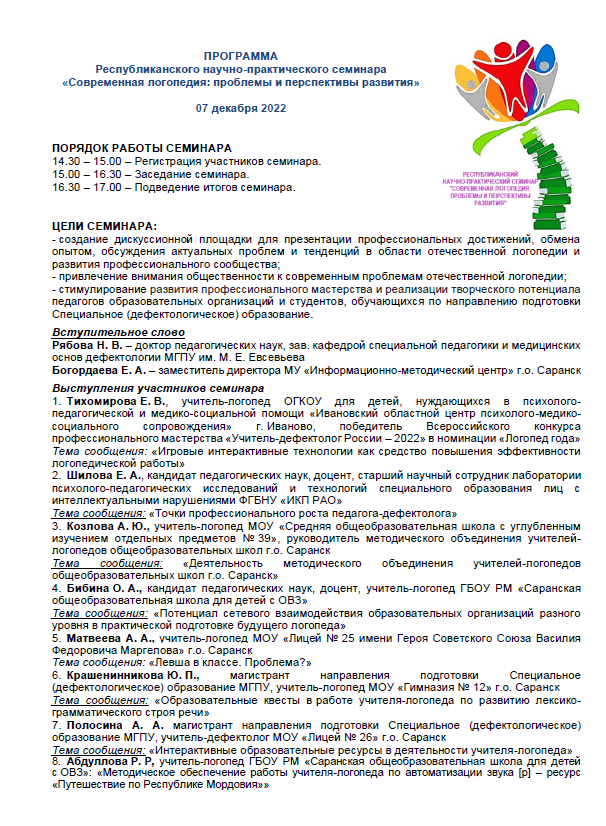 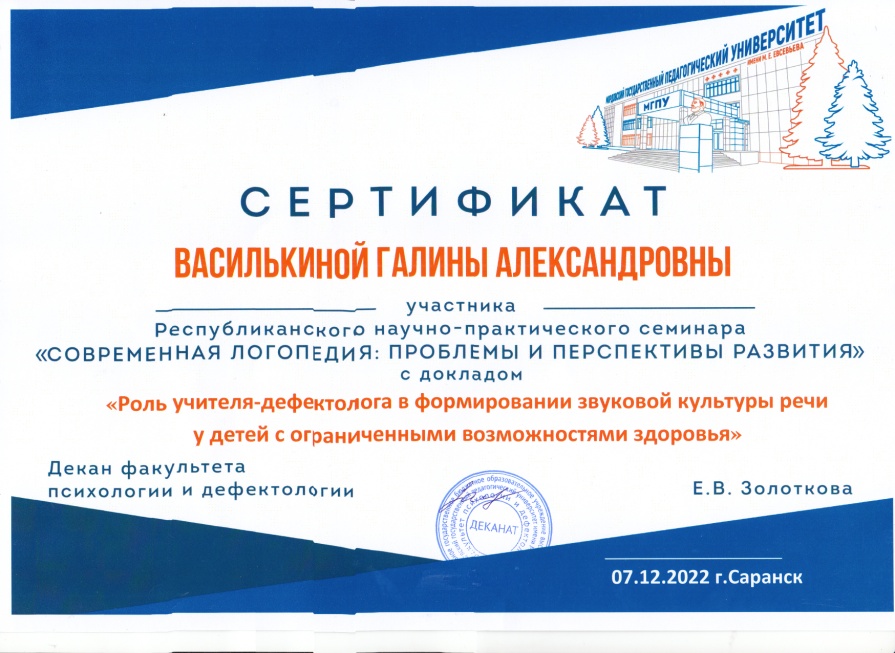 Республиканский уровень
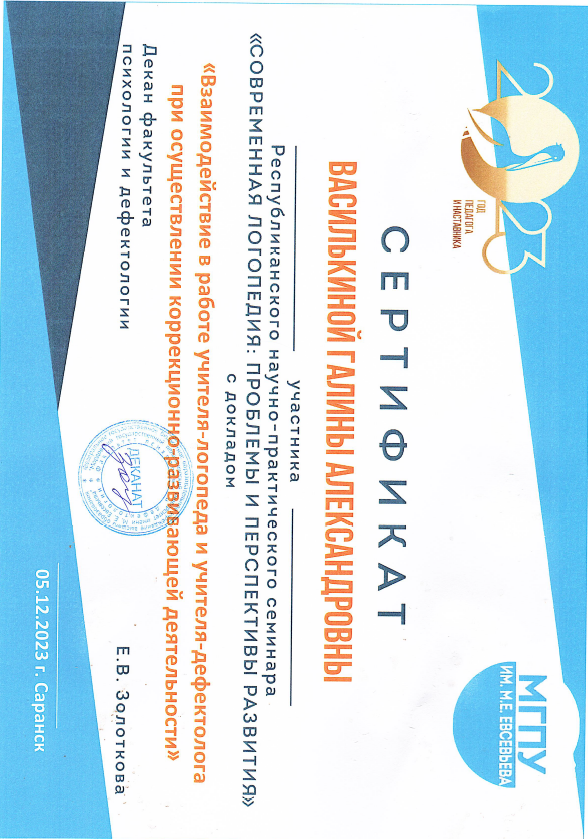 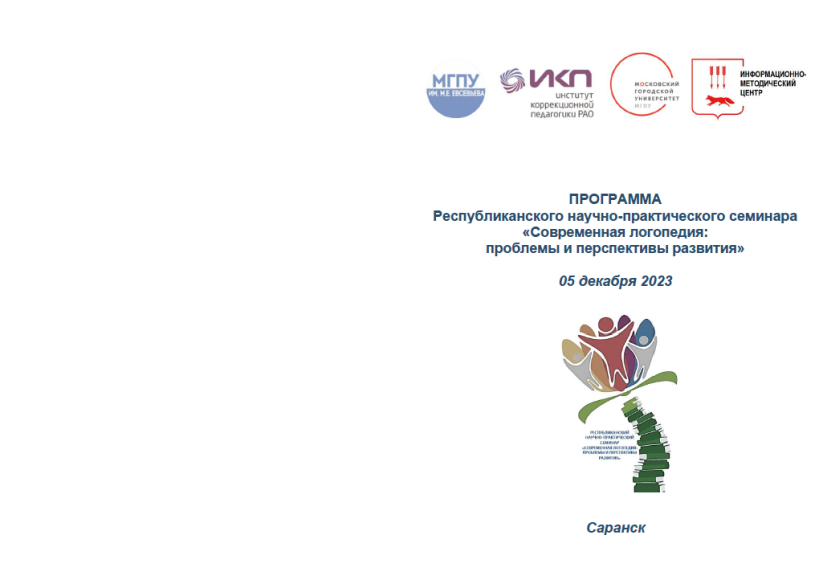 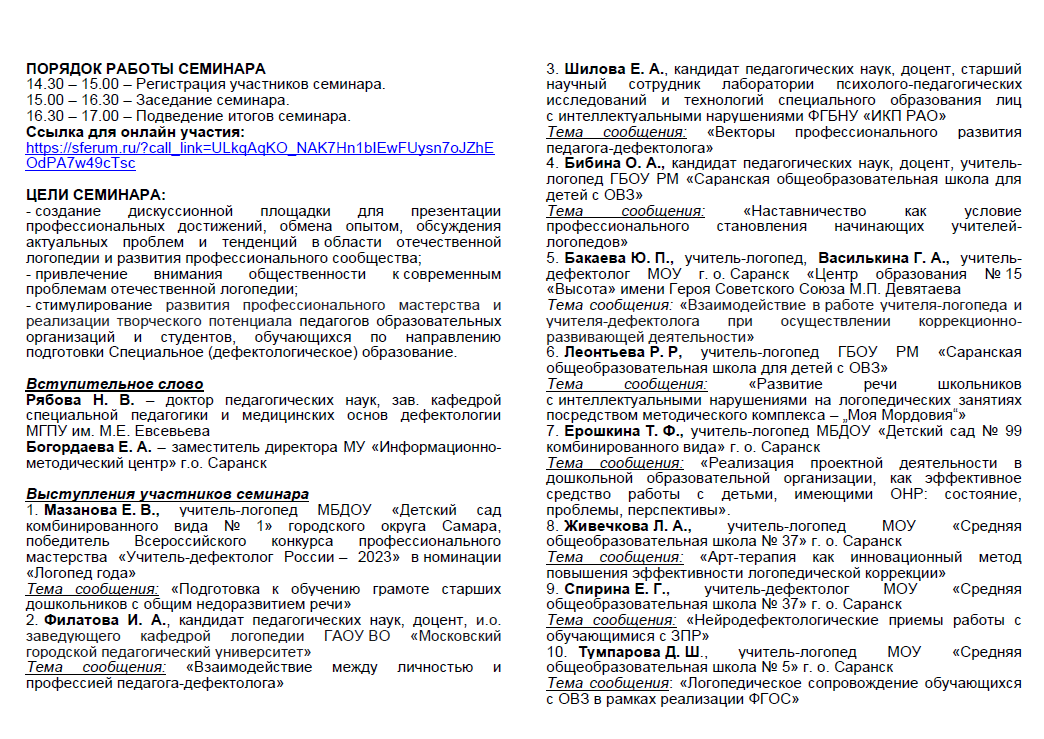 10. Проведение открытых мастер-классов, 
занятий, мероприятий
Уровень образовательной организации – 2

Муниципальный уровень – 1

Республиканский уровень - 1
Уровень образовательной организации
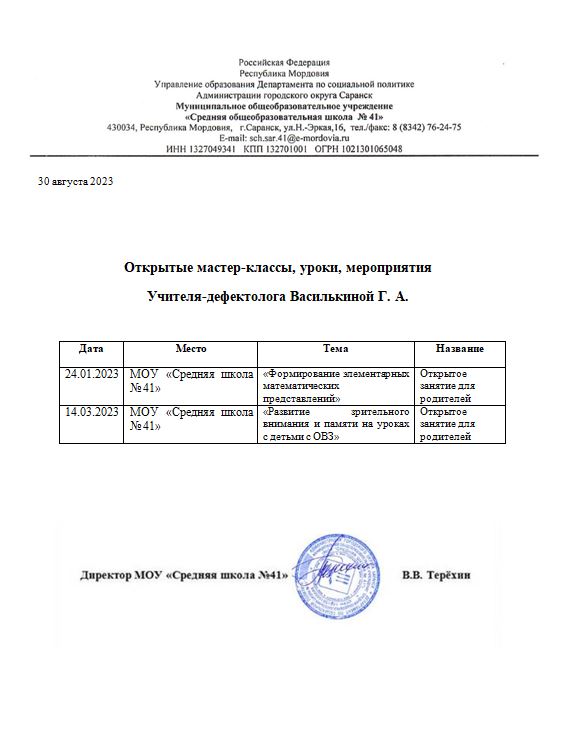 Муниципальный уровень
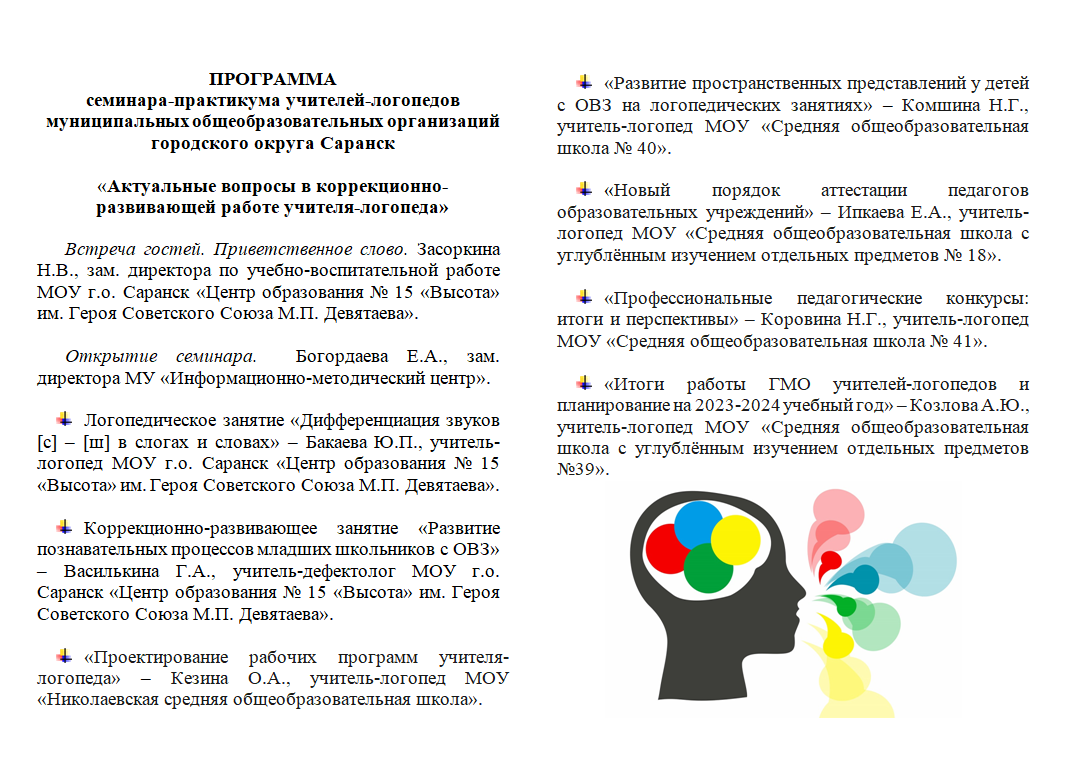 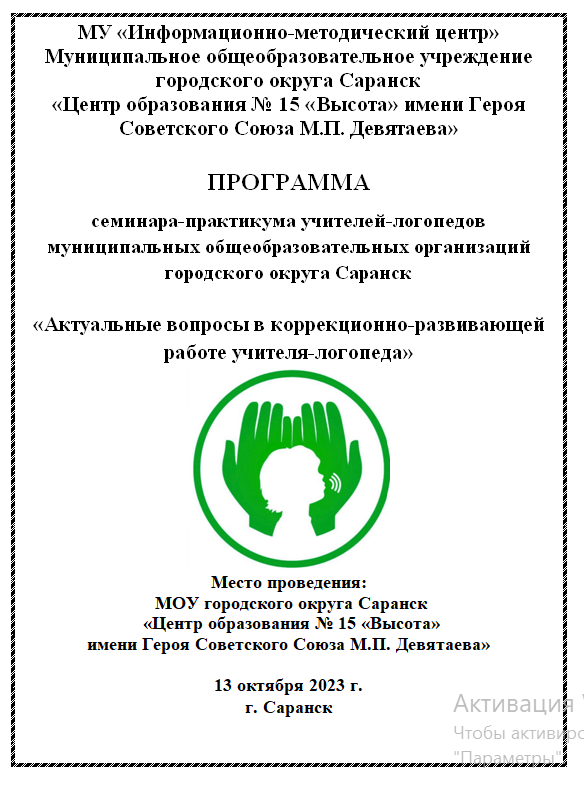 Республиканский уровень
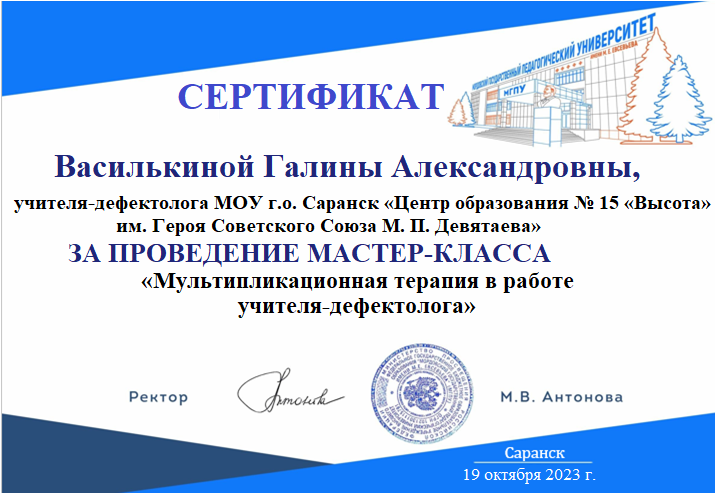 11. Экспертная деятельность
Российский уровень – 1
Российский уровень
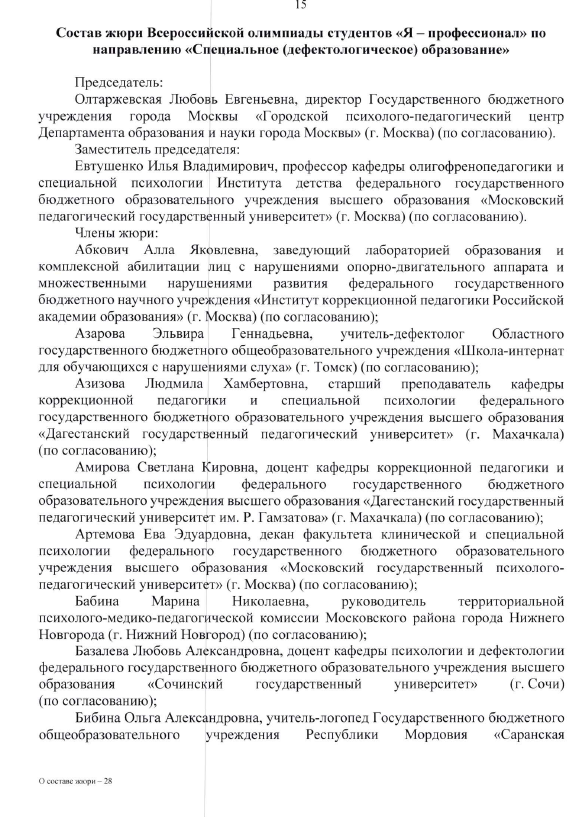 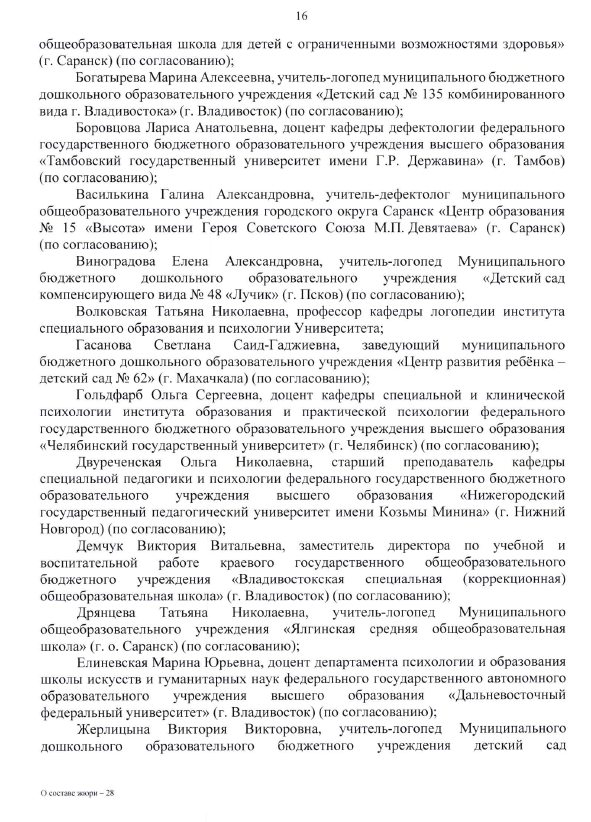 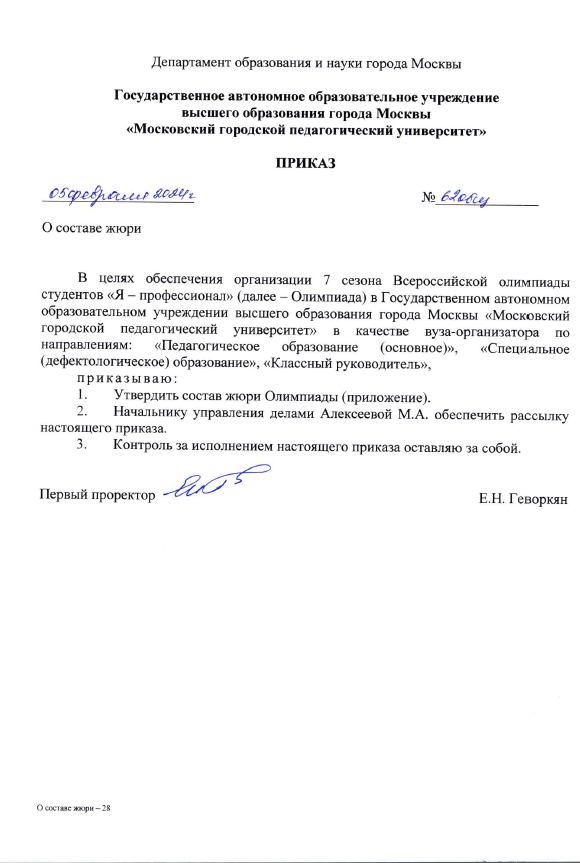 13. Общественно-педагогическая активность.
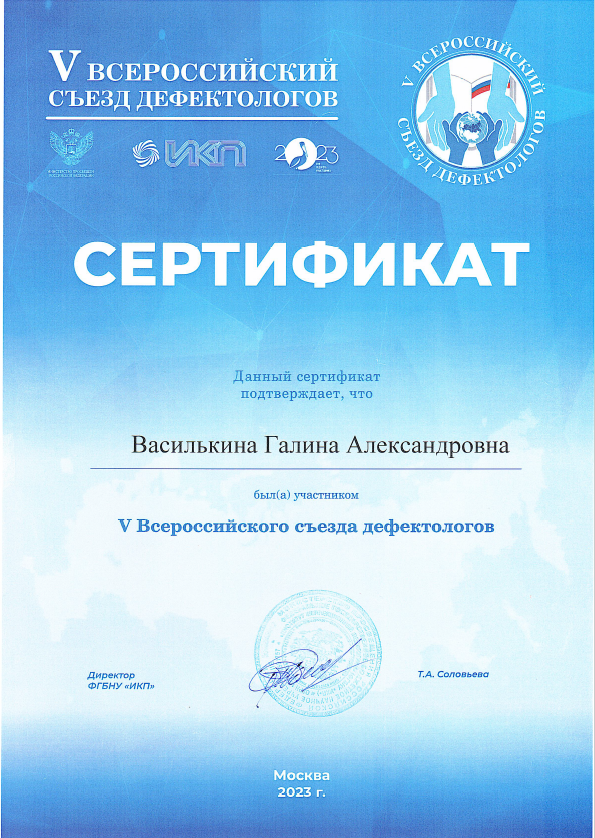 Участие на российском уровне
14. Участие педагога в профессиональных конкурсах
Победы и призовые места  в  конкурсах на порталах  сети интернет –  1

Победы и призовые места  в  очных муниципальных конкурсах- 2
Участие  в  очных муниципальных конкурсах - 1
Победы и призовые места  в  конкурсах на порталах  сети интернет
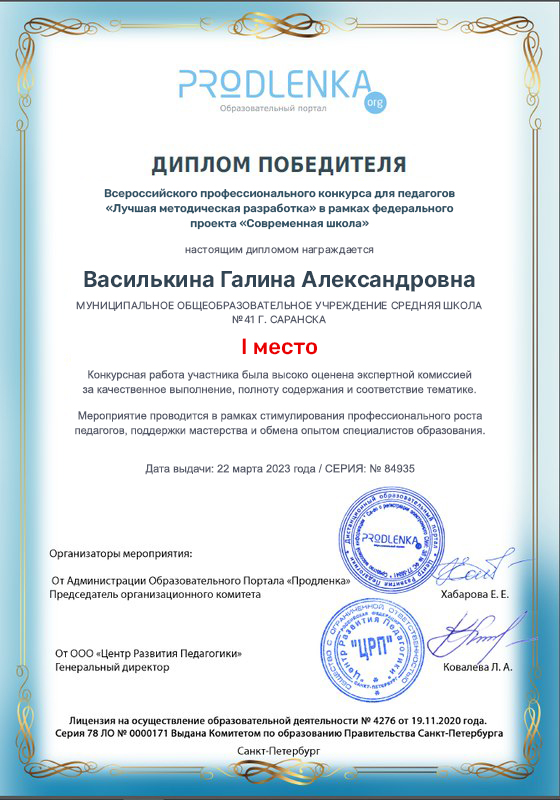 Участие  в  очных муниципальных конкурсах
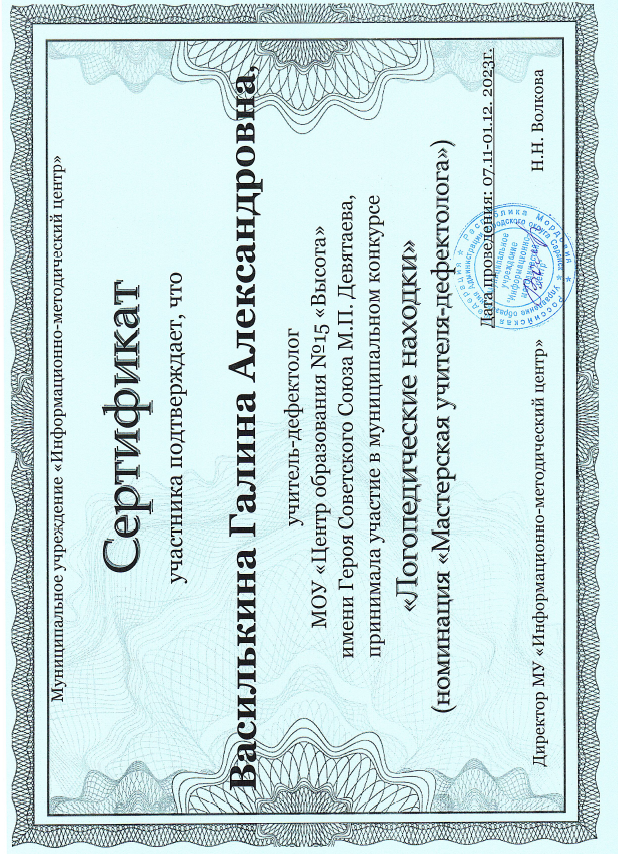 Победы и призовые места  в  очных муниципальных конкурсах
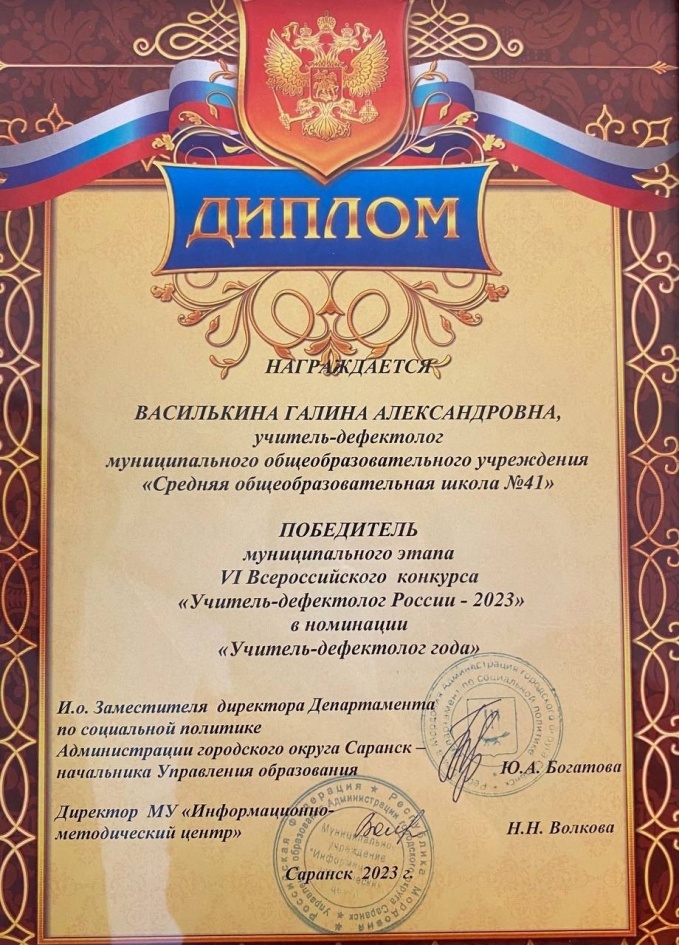 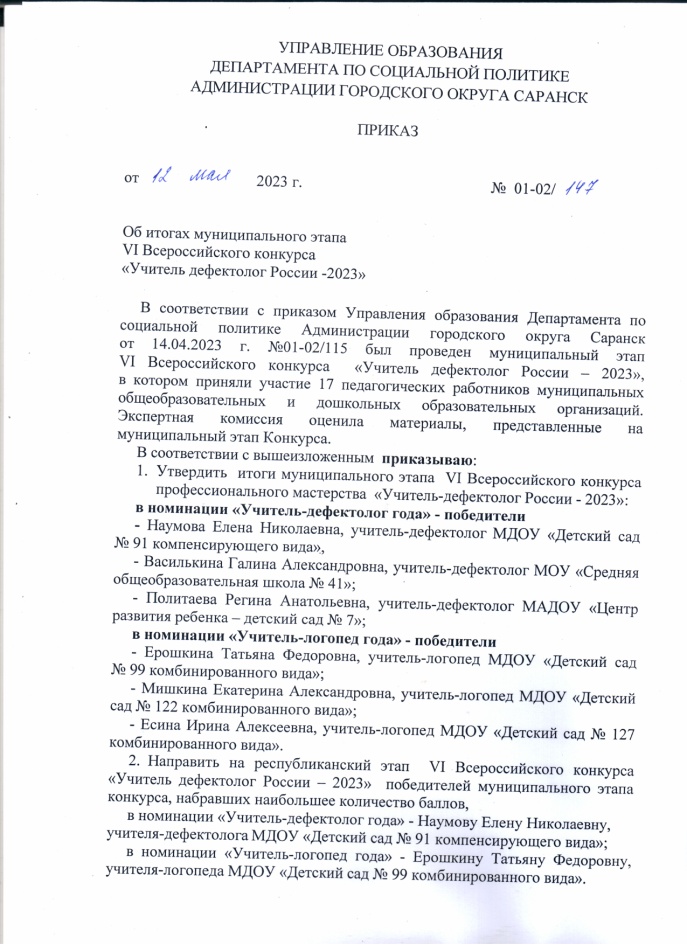 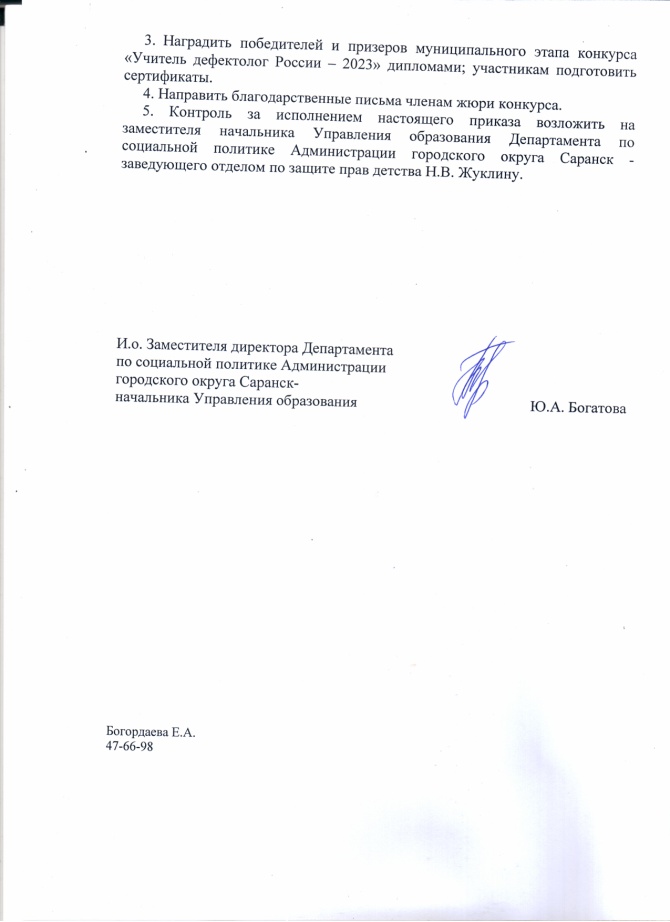 Победы и призовые места  в  очных муниципальных конкурсах
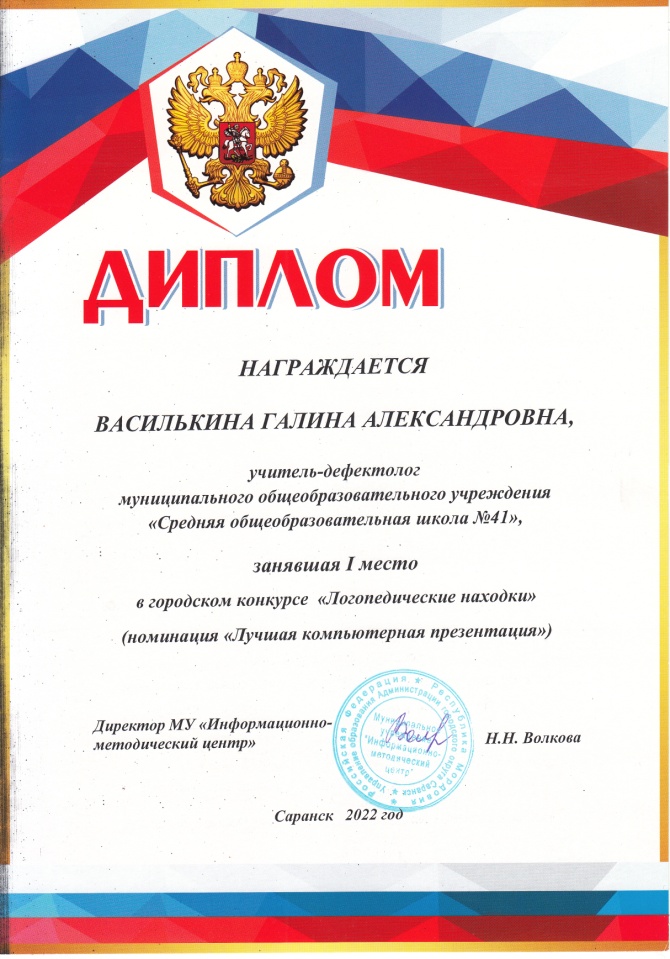 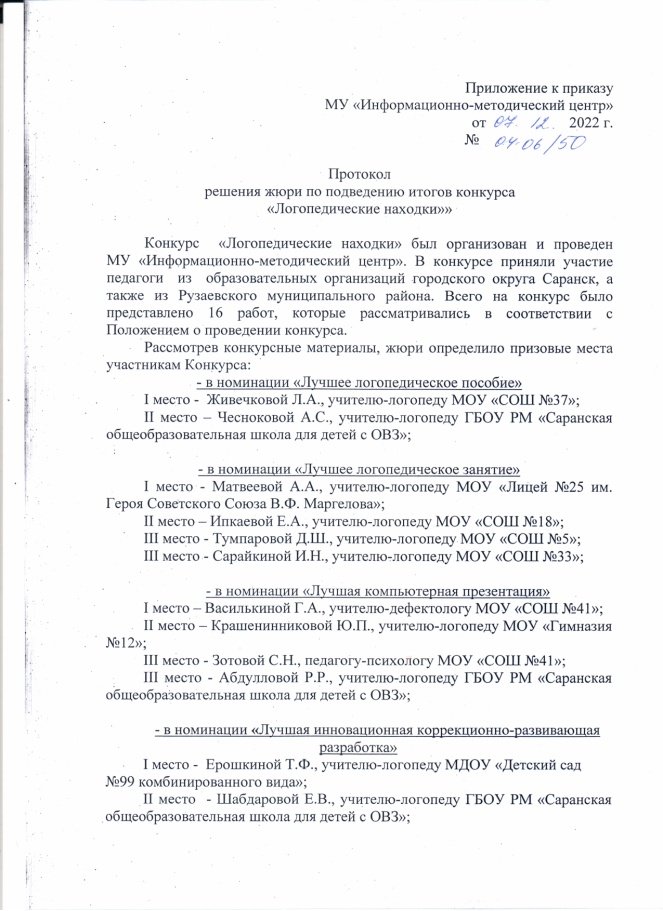 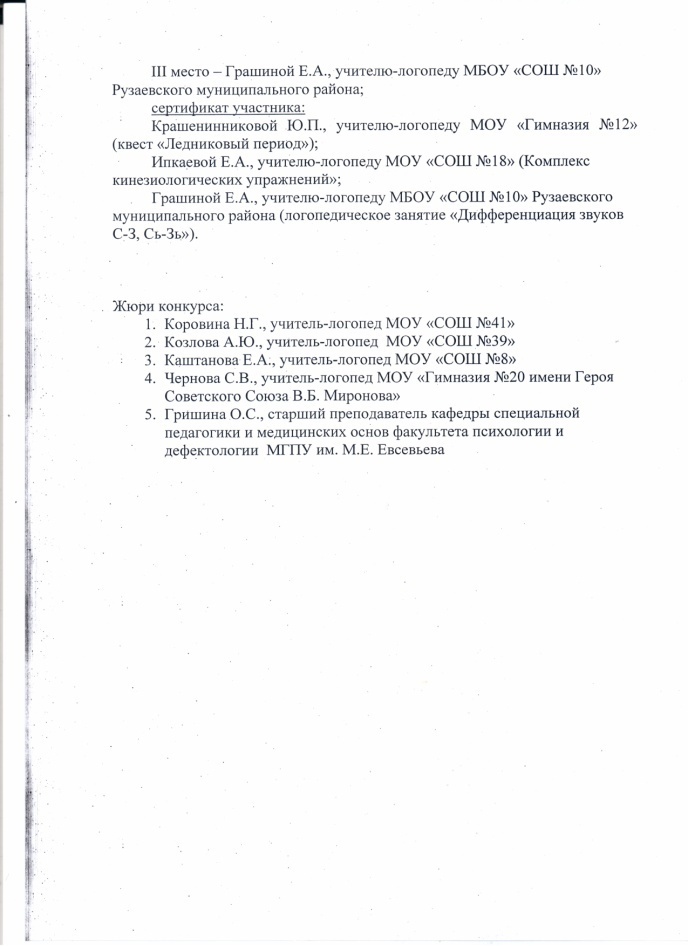 15.  Награды и поощрения
Поощрения с различных сайтов и порталов сети Интернет –  3;

Поощрения республиканского уровня - 1
Поощрения с различных сайтов и порталов сети Интернет
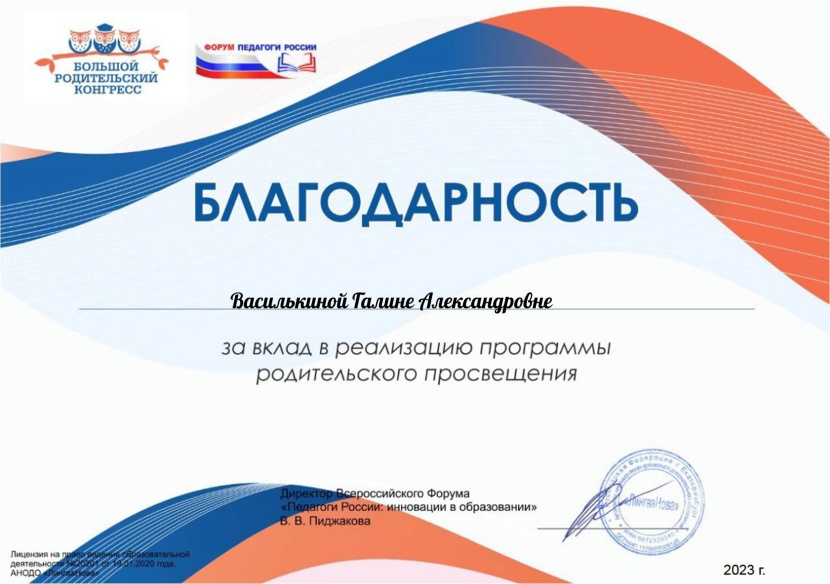 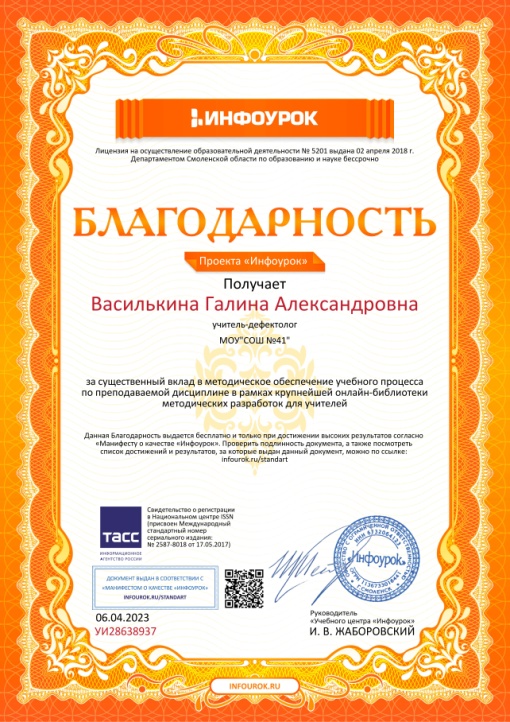 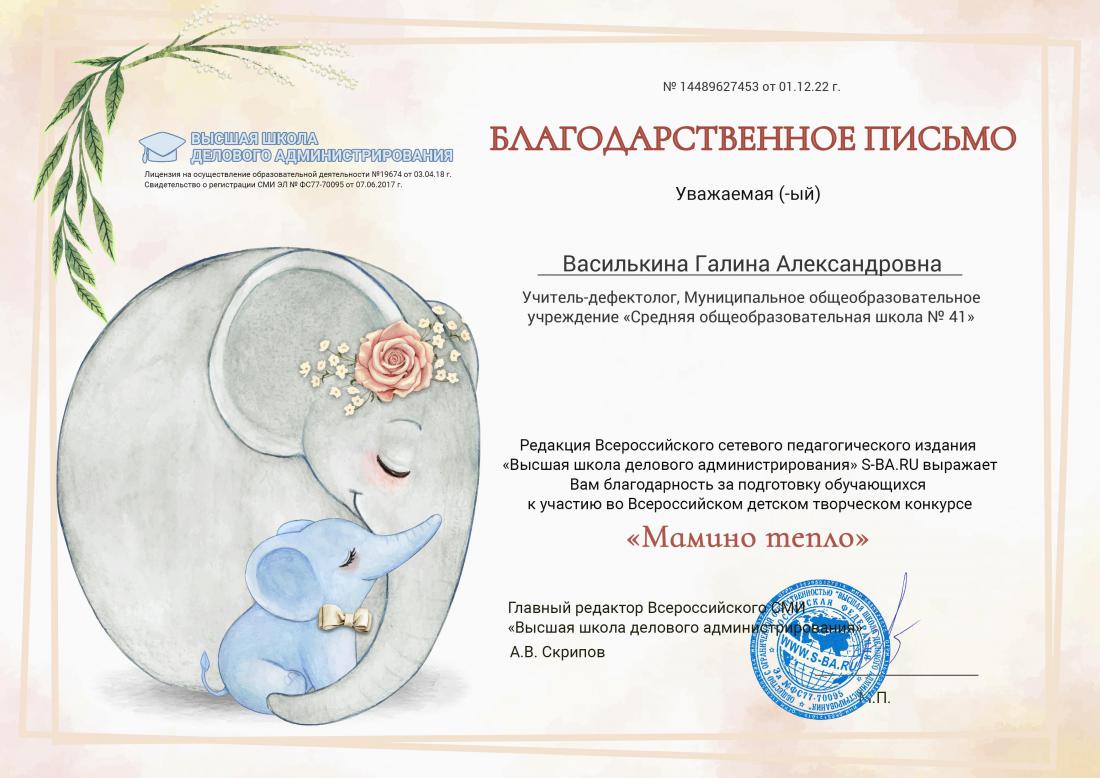 Республиканский уровень:
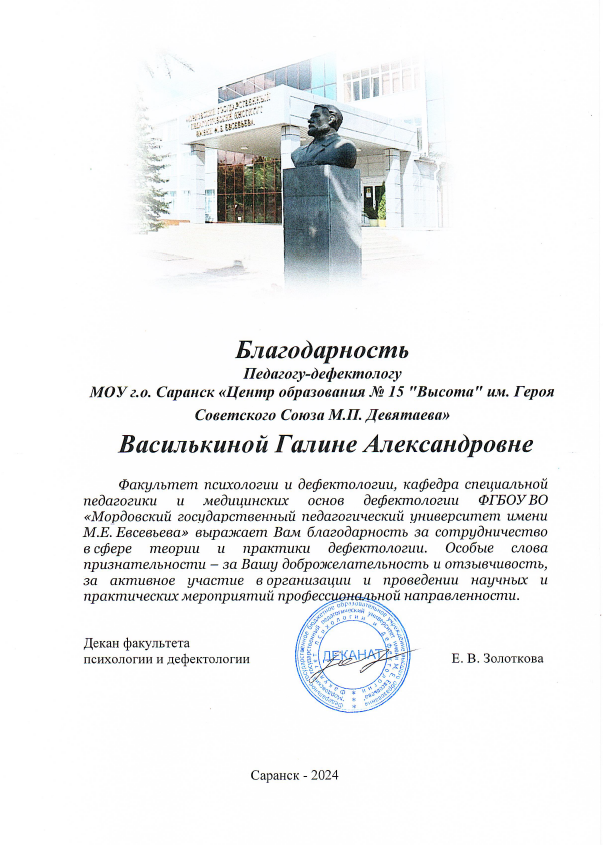 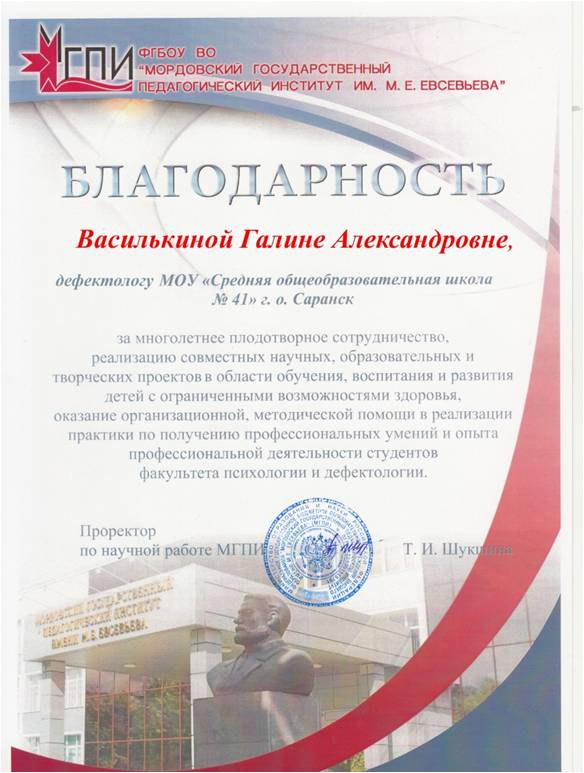